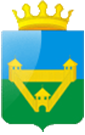 МУНИЦИПАЛЬНАЯ ПРОГРАММА ОРДИНСКОГО МУНИЦИПАЛЬНОГО округа «РАЗВИТИЕ социальной сферы»
ВКЛЮЧАЕТ 3 ПОДПРОГРАММЫ
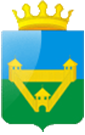 Основные ЦЕЛи программы:
укрепление системы государственной поддержки в решении жилищной проблемы различных категорий граждан;
 обеспечение работников учреждений бюджетной сферы санаторно - курортным лечением и оздоровлением
Финансирование программы в разрезе подпрограмм за счет средств местного бюджета  (в тыс. руб.)
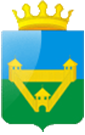 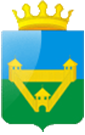 Субсидии за счет краевого и федерального бюджетов (в тыс. руб.)
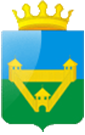 Ожидаемые результаты от реализации программы
Ожидаемые результаты от реализации программы
Возможность решения жилищной проблемы, в том числе с привлечением средств ипотечного жилищного кредита или займа, создание для молодежи стимула к повышению качества трудовой деятельности и уровня квалификации в целях роста заработной платы;
Качественное оказание услуг жителям Ординского округа;
Укрепление системы государственной поддержки различных категорий граждан в решении жилищной проблемы
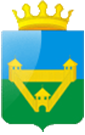 Целевые показатели
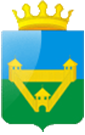 Спасибо за внимание!